Промежуточный отчет по реализации Программы развития школы, 2023-2024 уч. год
Подготовила Дайкер А.А.,  директор школы; 
Рассмотрен на заседании попечительского совета 

Май 2024г.
Раздел 1.  Эффективность обеспечения доступности качественного образования
Открытость организации образования:
- наличие сайта (web – страницы),- наличие страницы в социальных сетях, обновляемых еженедельно
Сайт школы:  rudkorr.kz
https://instangram.com rudkorr
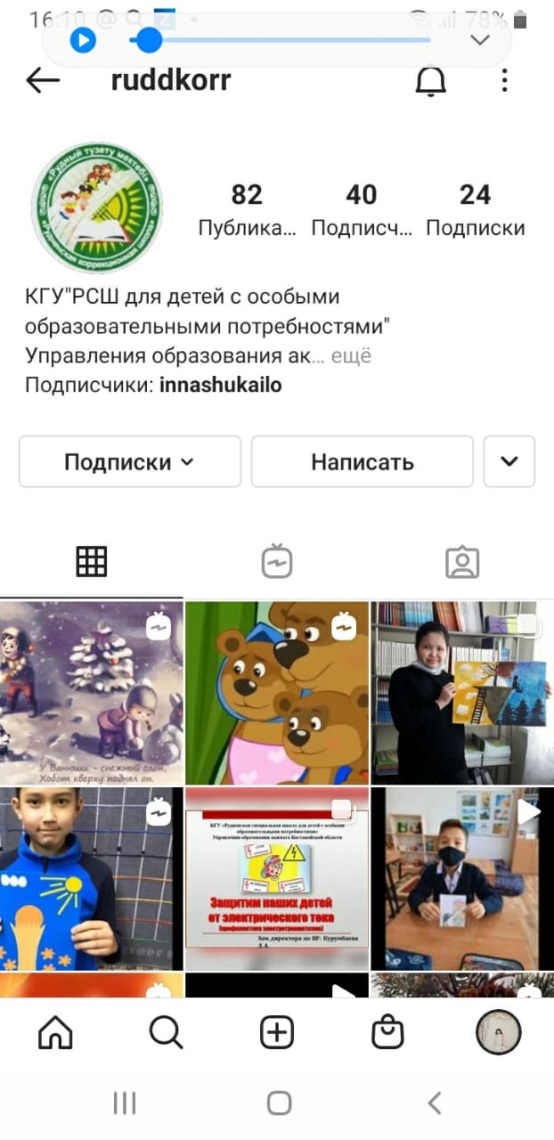 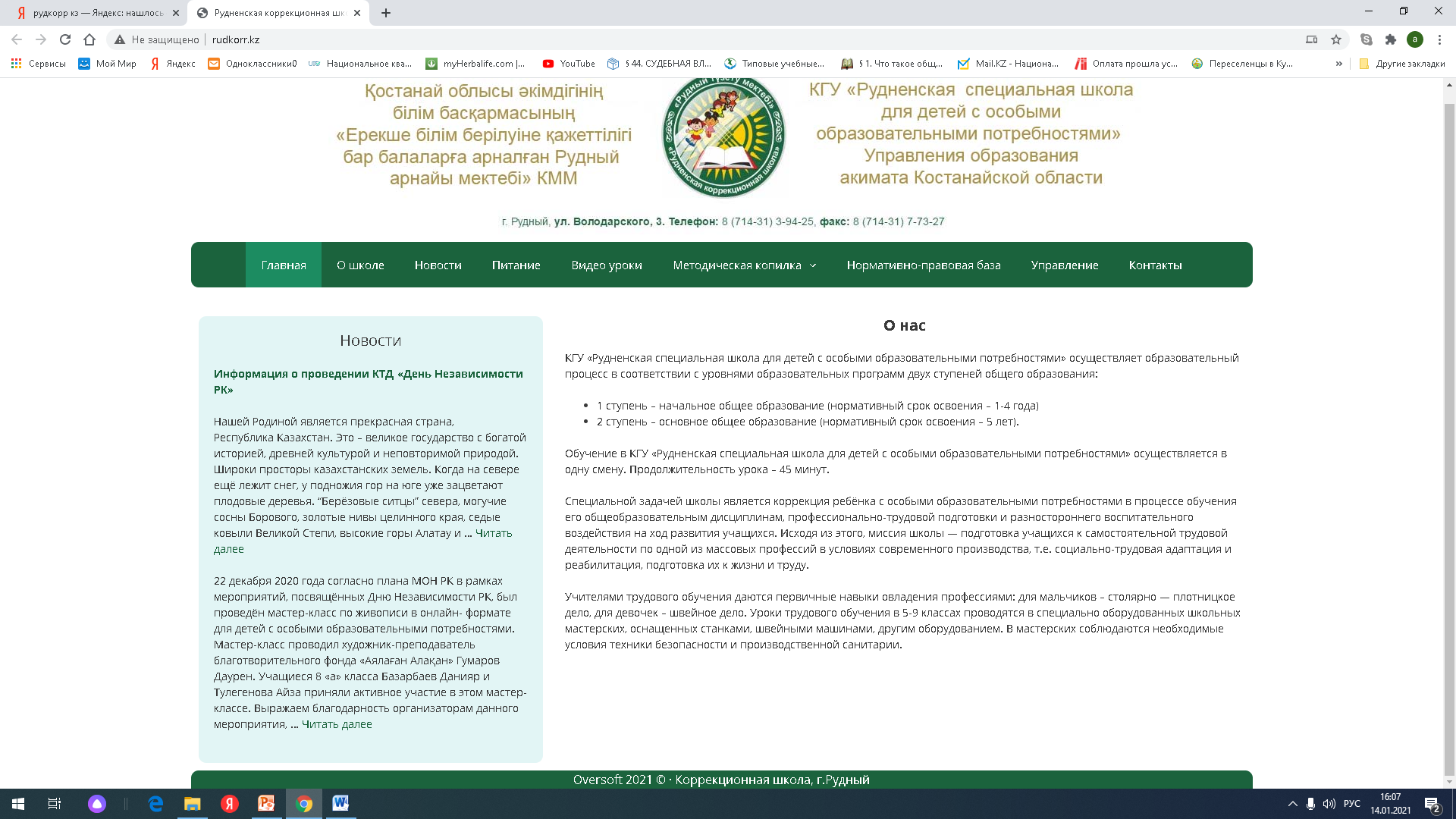 Контингент обучающихся
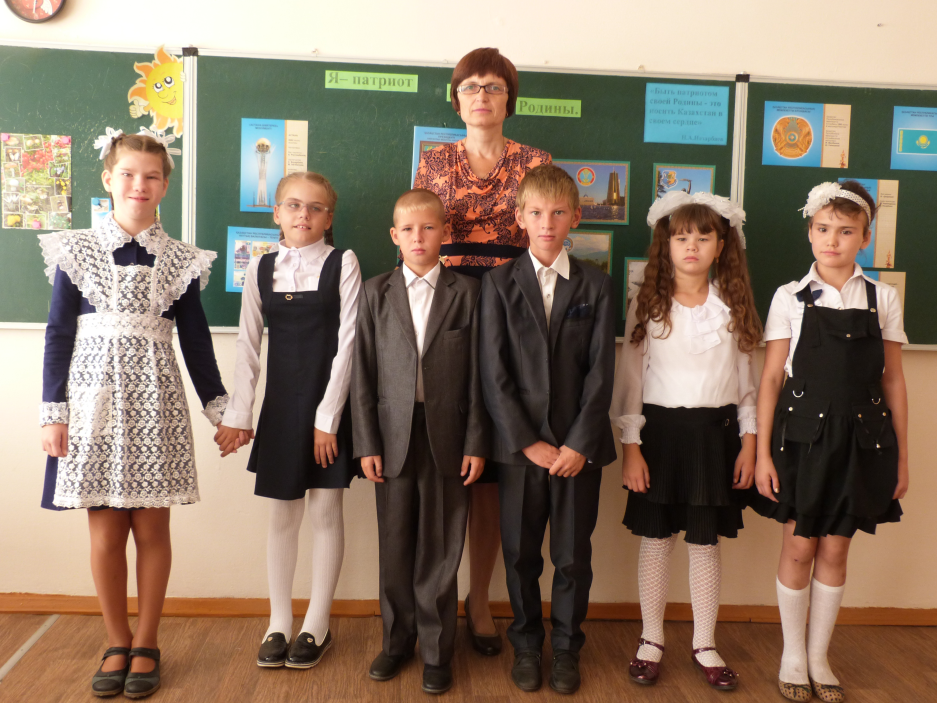 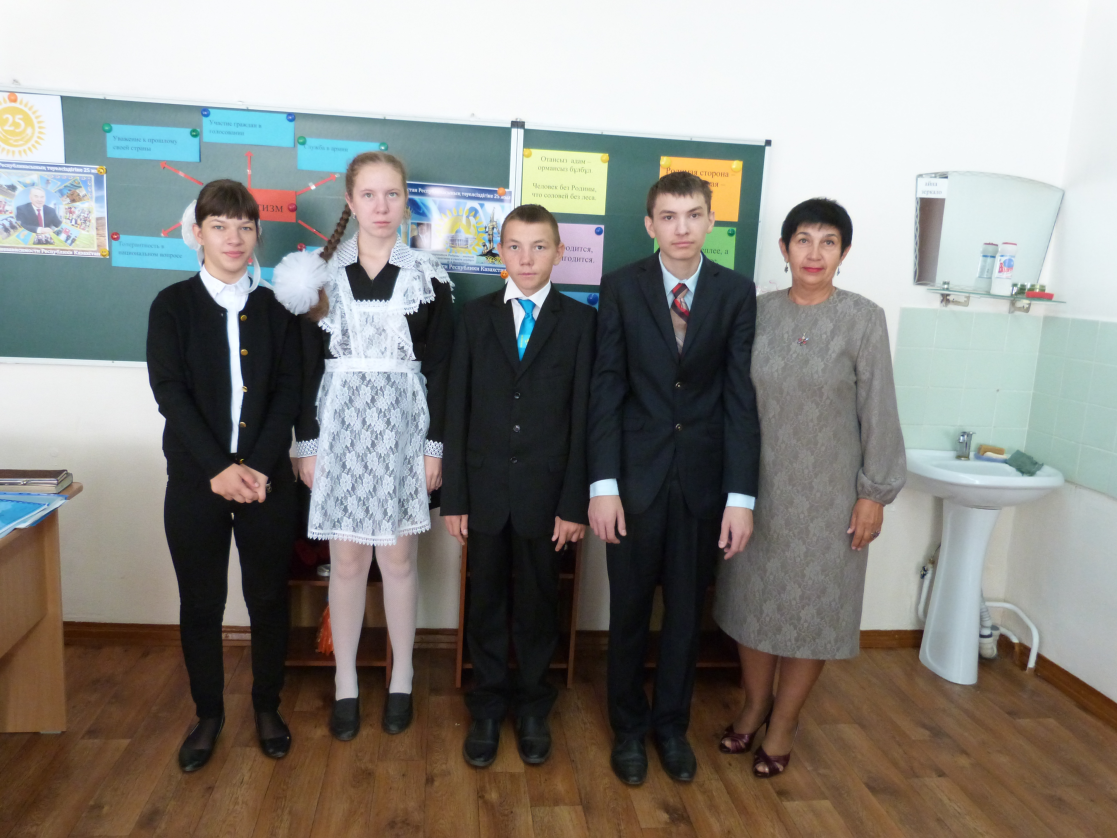 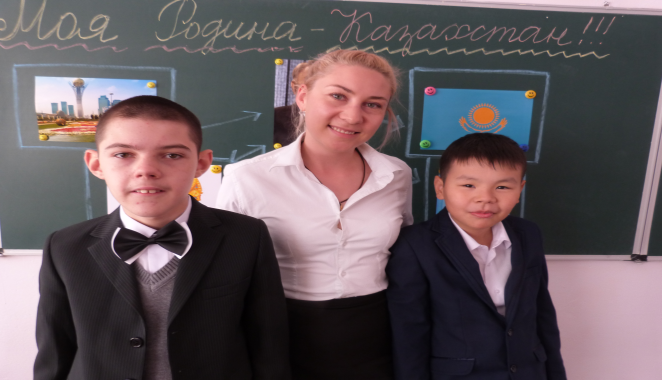 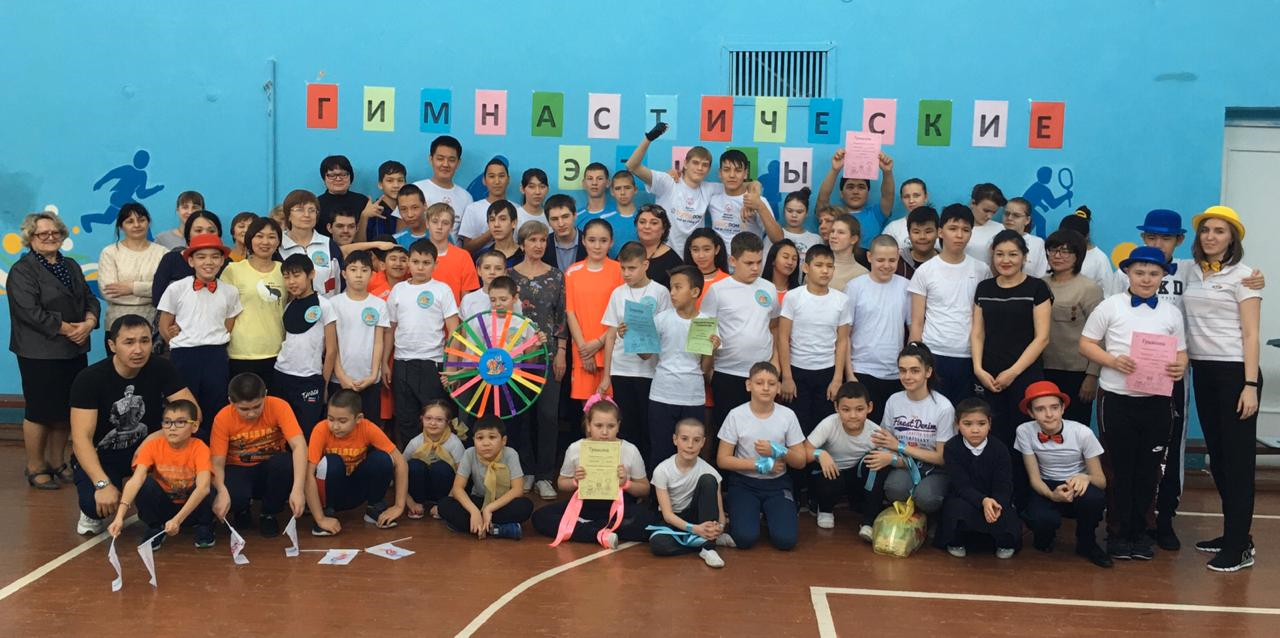 Наличие специальных условий в соответствии с контингентом  детей с особыми образовательными потребностями:
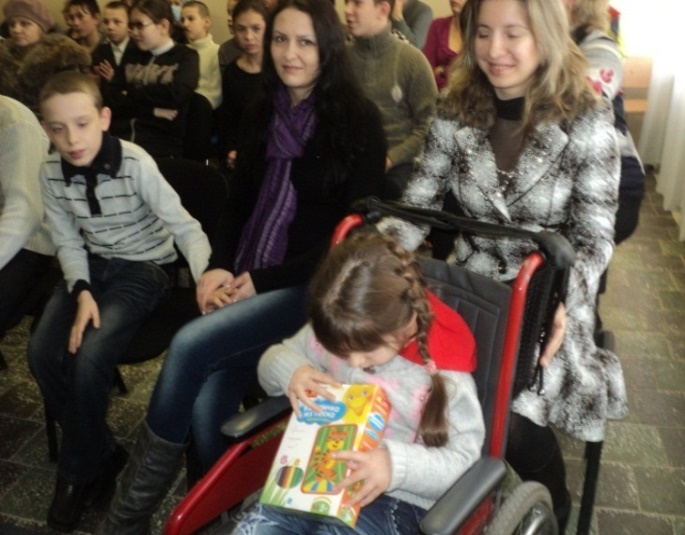 76 % школьников  - учащиеся  с интеллектуальной недостаточностью и другими сочетанными нарушениями – имеют  сложную структуру  дефекта.
Наличие безбарьерной среды
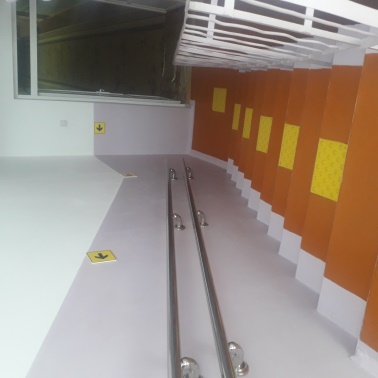 Имеются: 
Внешний пандус, 
Внутренние пандусы -2, 
Подъемник для инвалидов -1,
Тактильные дорожки,
Таблички Брайля, 
Туалеты для инвалидов - 2, 
Поручни по периметру здания, 
Дополнительные ростовые поручни на лестничных маршах,
Кнопки вызова - 2,
Междверные световые маячки,
Знаки – указатели для инвалидов -12.
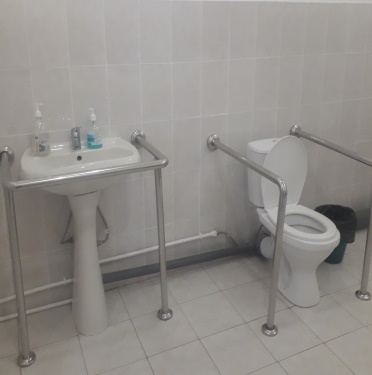 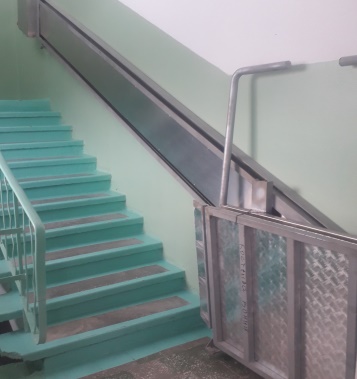 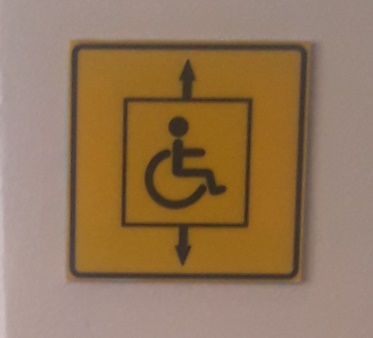 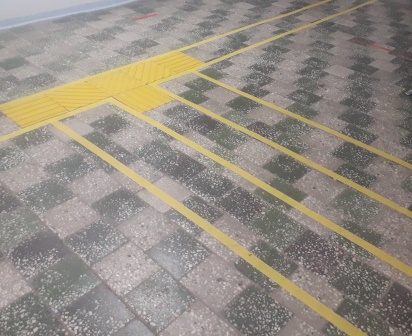 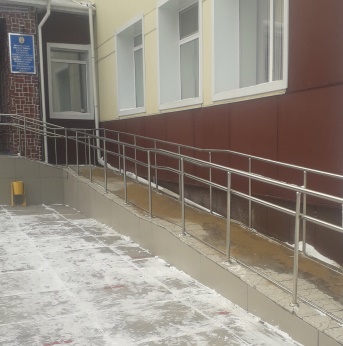 Обеспеченность педагогическими кадрамина май  2024г.
Доля педагогов, прошедших курсы повышения квалификации по специальному и инклюзивному образованию, от общего количества педагогов
Повышение квалификации педагогических  кадров школы осуществляется на базе:
ТОО «Академический центр Start» г. Костанай,
ТОО «Центр социальной адаптации и профессионально-трудовой реабилитации детей и подростков с нарушениями умственного и физического развития» г.Алматы, 
КЦППК, г.Алматы,
АО «Республиканский  детский   реабилитационный  центр»  г.Астана,
АО  «Национальный центр  повышения квалификации «Өрлеу» г.Костанай, 
Центр психодогии и коучинга «Синергия» г.Костанай,
Психологический центр «Келешек» г.Костанай,
Консультационно-тренинговая мастерская «Диалог+», г.Костанай.
100% педагогов школы прошли курсы повышения квалификации в период 
   с 2019 по 2024г.г.
Организация досуга для детей с особыми образовательными потребностями, в том числе детей надомного обучения (с учетом индивидуальных физических особенностей)
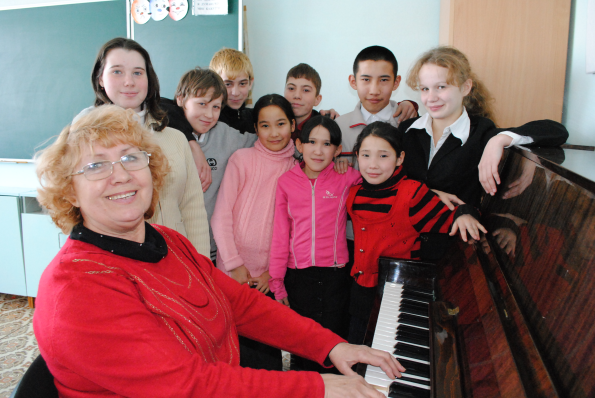 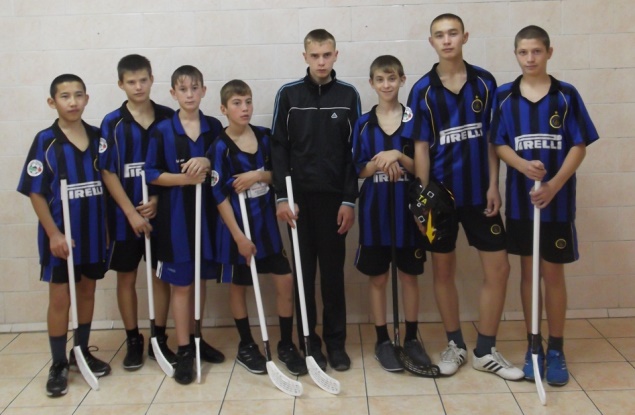 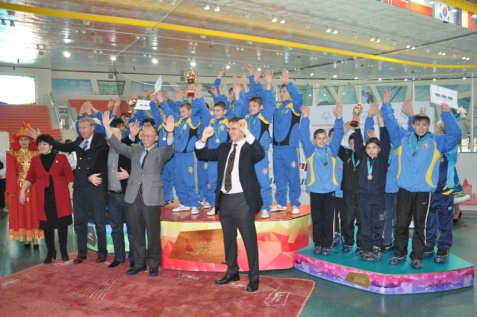 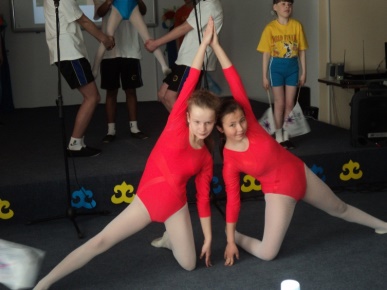 Коллективные творческие дела (охват детей 100%)
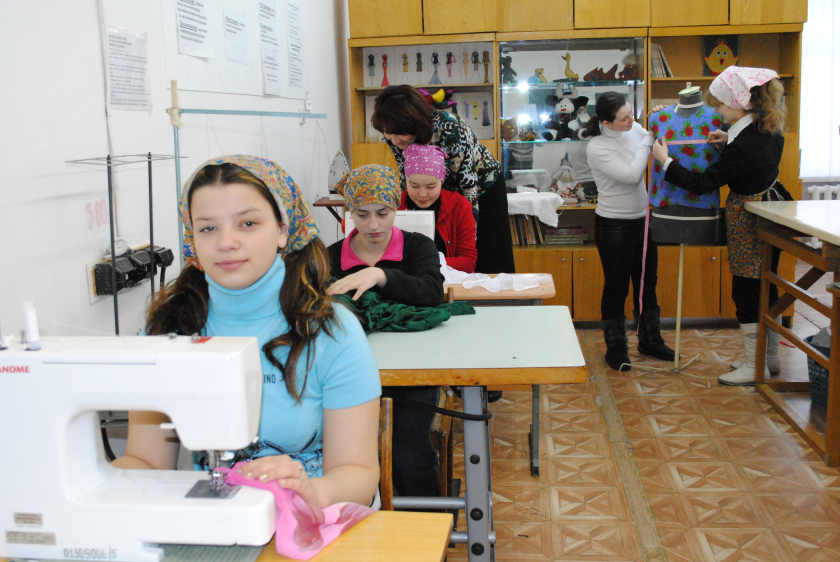 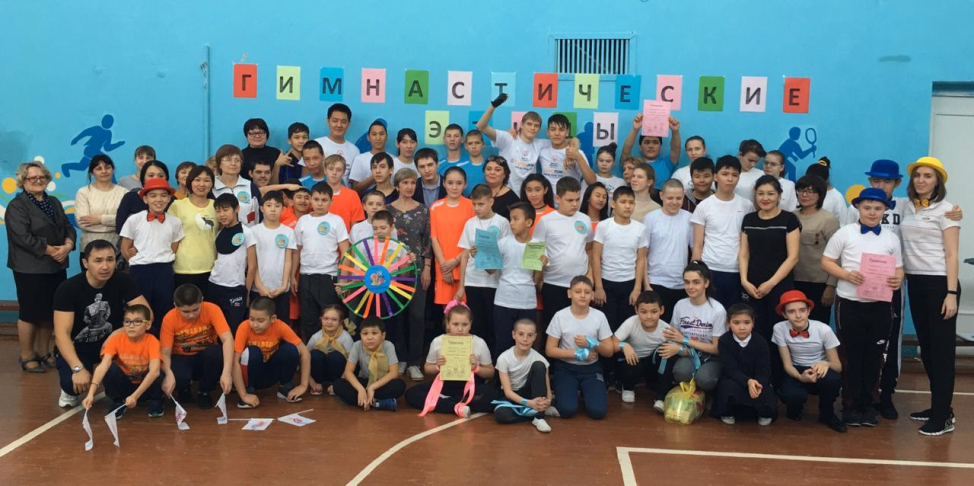 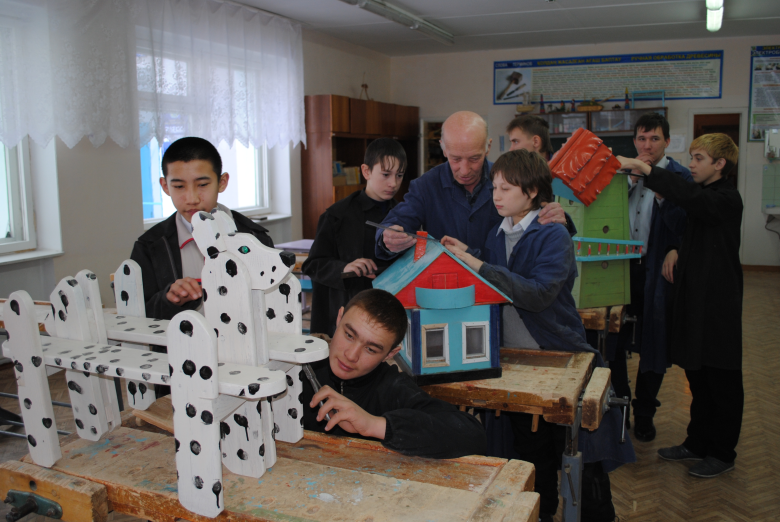 Конкурс гимнастических этюдов
Фестиваль мастеров
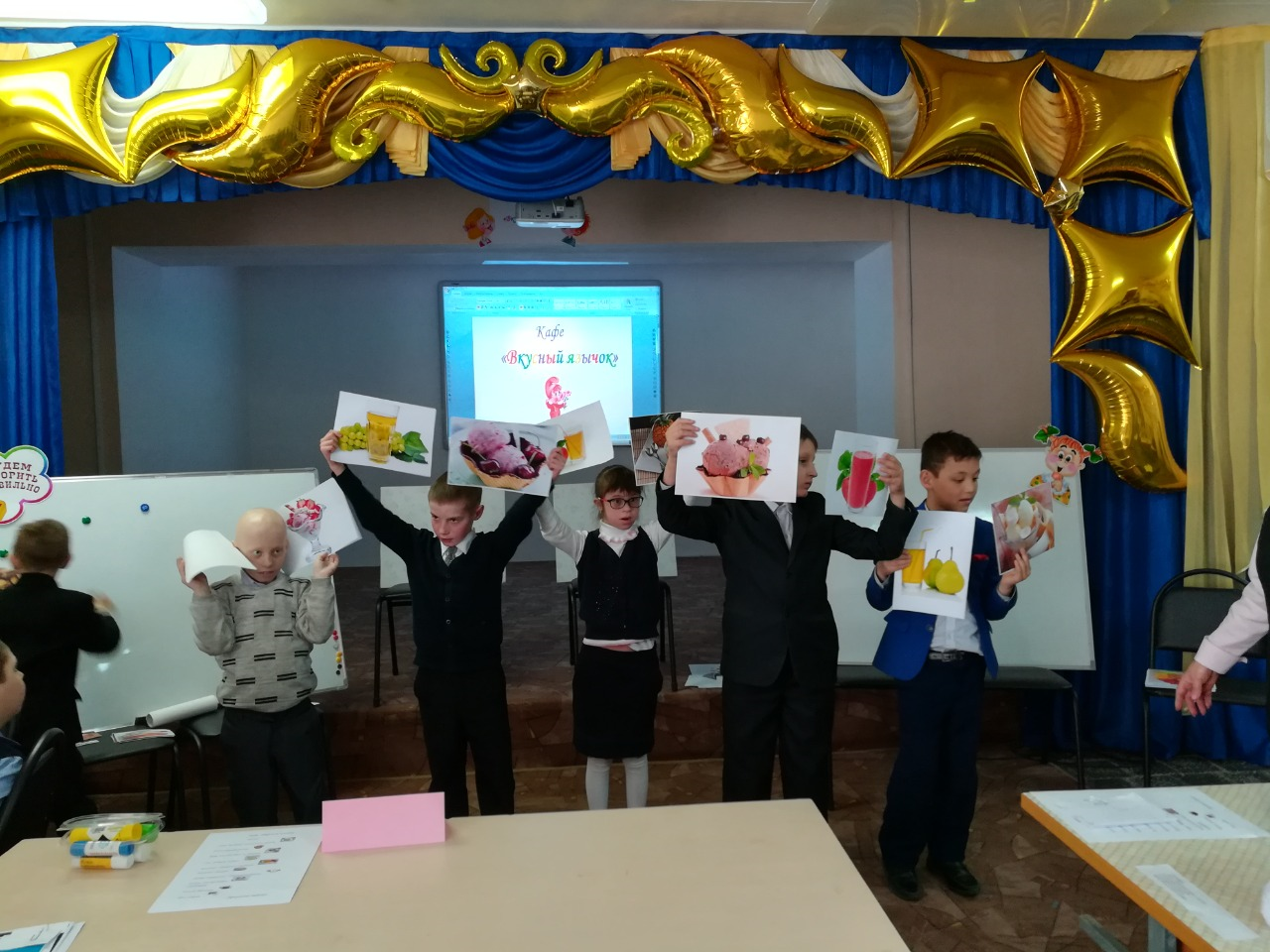 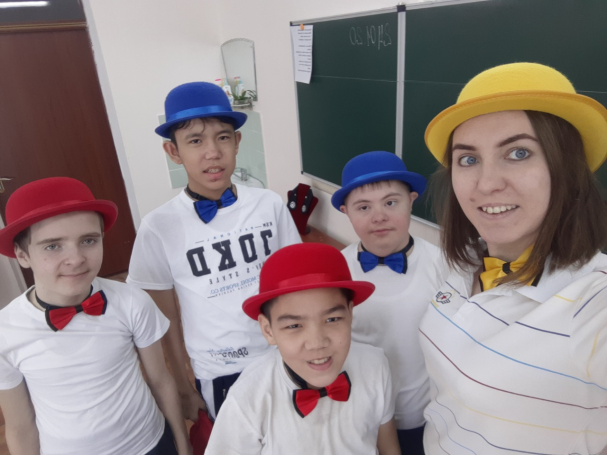 Логопедический утренник
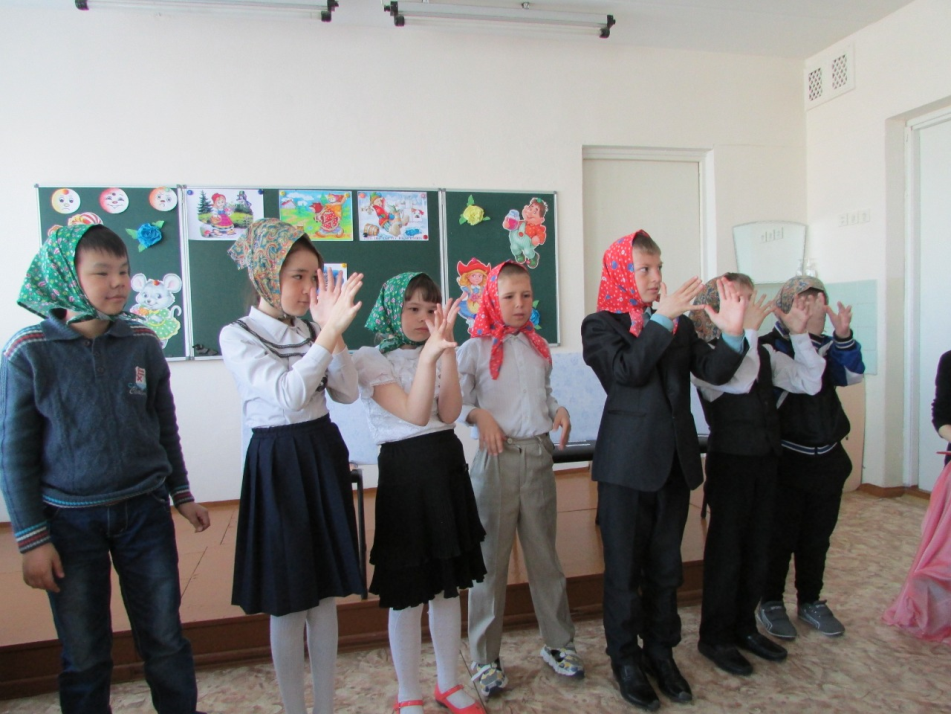 Рождественские сказки
Создание комфортных условий и безопасной среды
Имеется система видеонаблюдения:
- Камер наружного наблюдения - 13 шт;
- Камер внутреннего наблюдения – 38 шт.
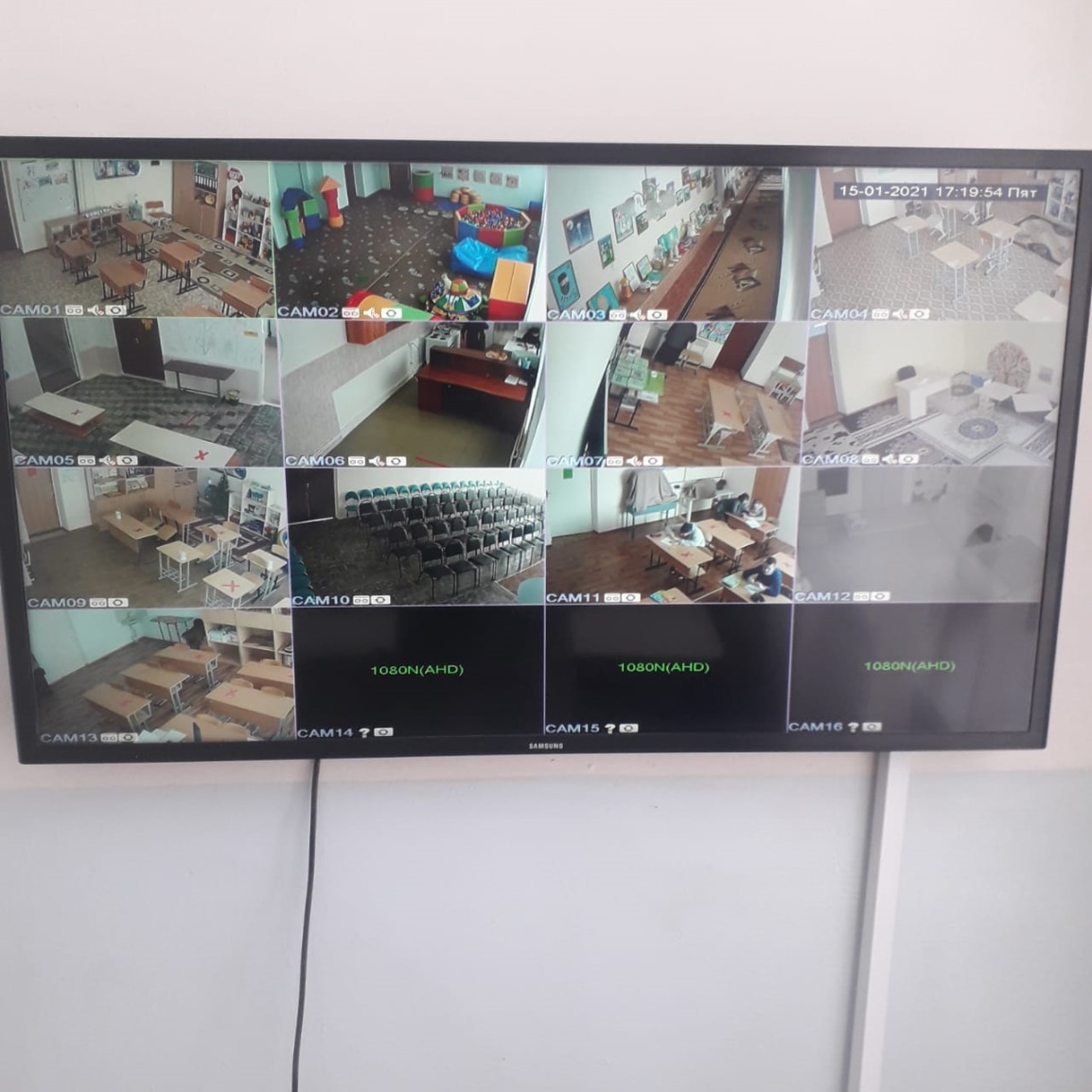 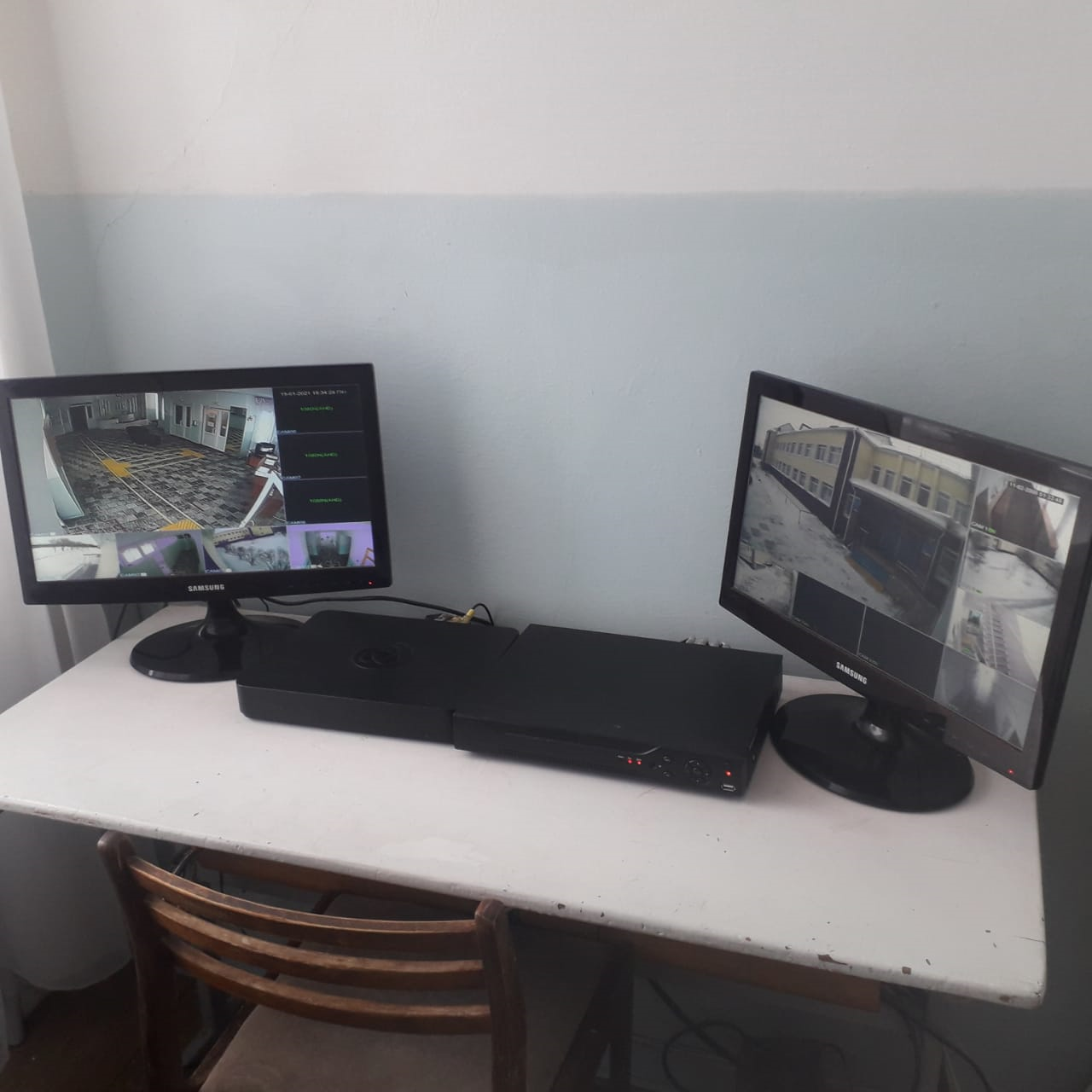 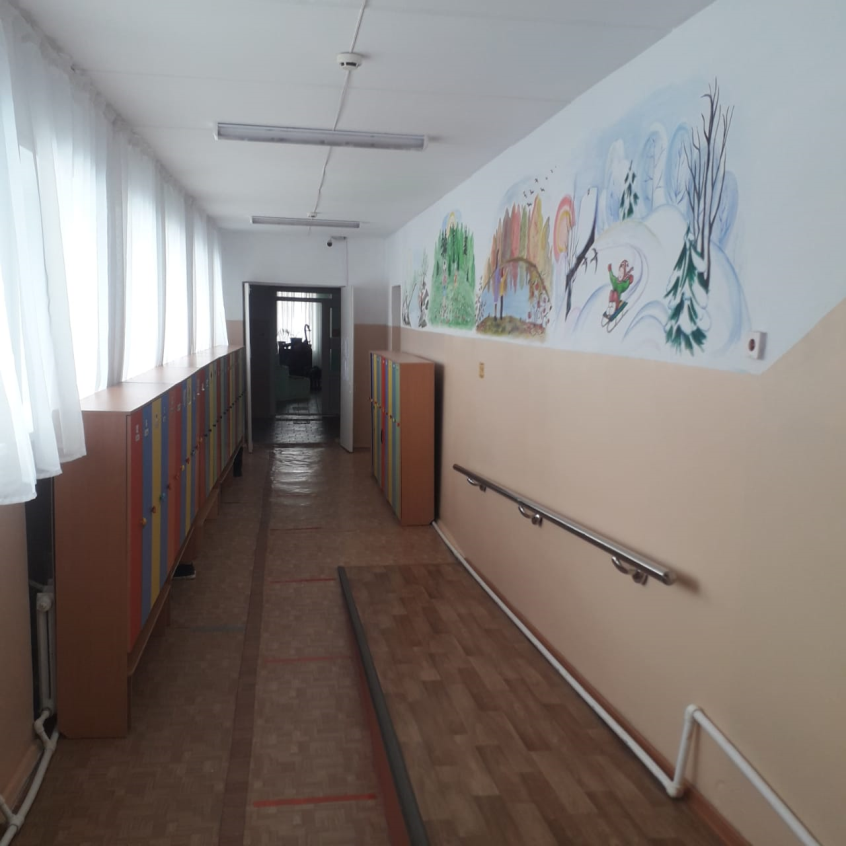 Возможность контроля и наблюдения за детьми в местах массового скопления (соответствие с ППРК № 191 от 3.04.2015 г.);
Школа не является объектом массового скопления людей.
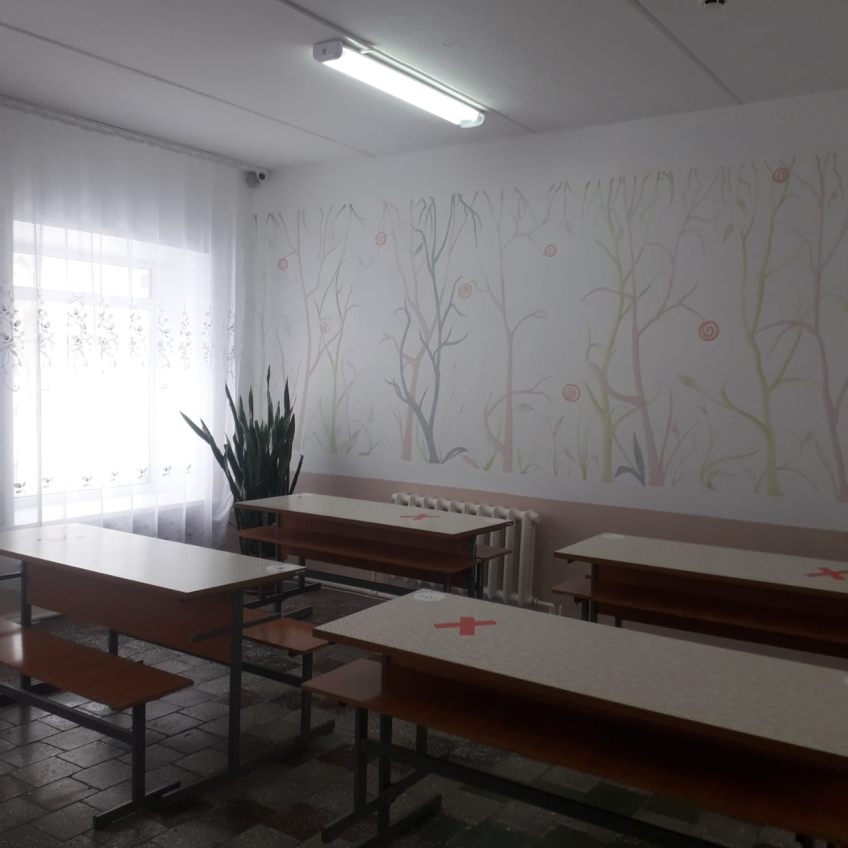 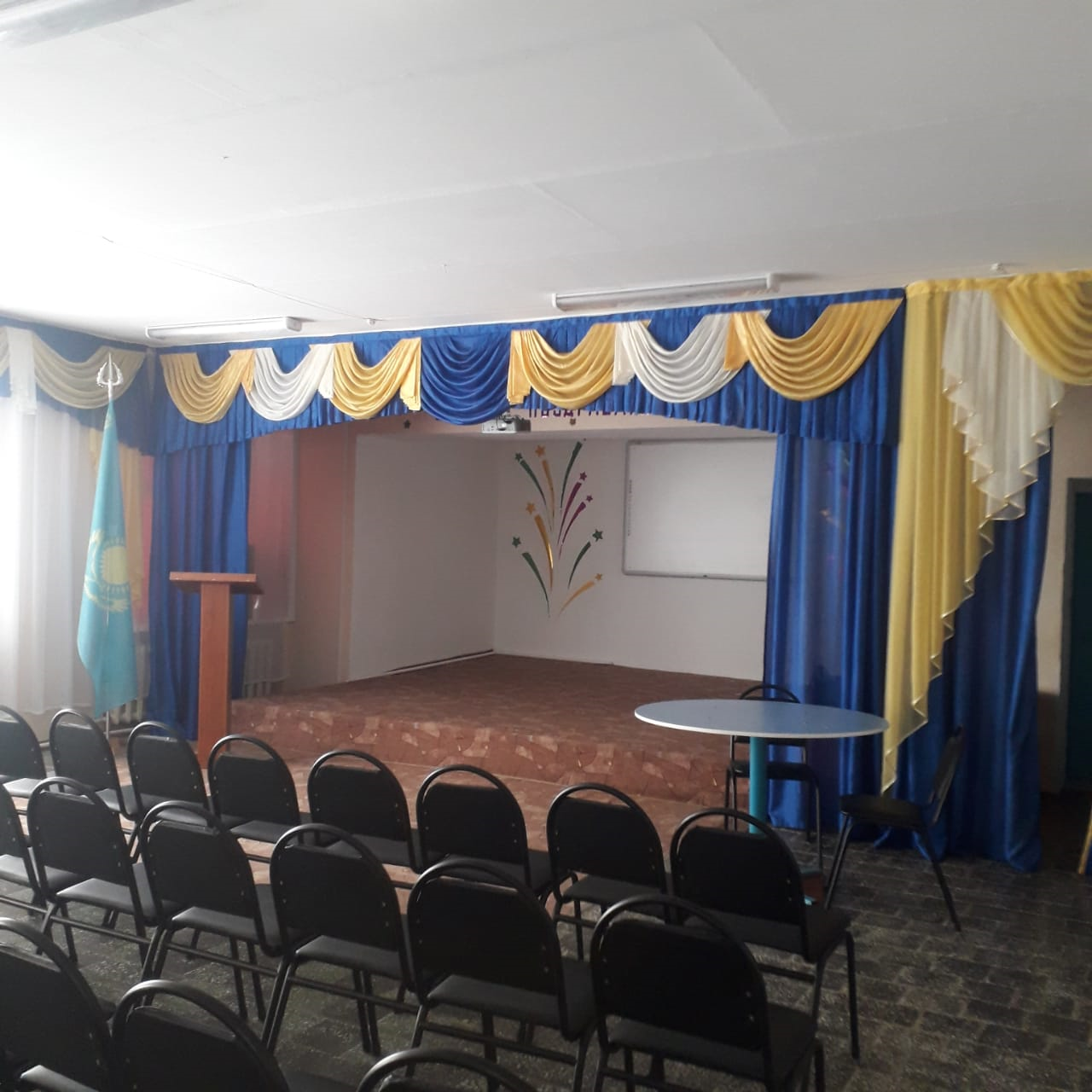 Отсутствие камер, вышедших из строя
Имеется Журнал обслуживания системы видеонаблюдения
Нет  камер, вышедших из строя.
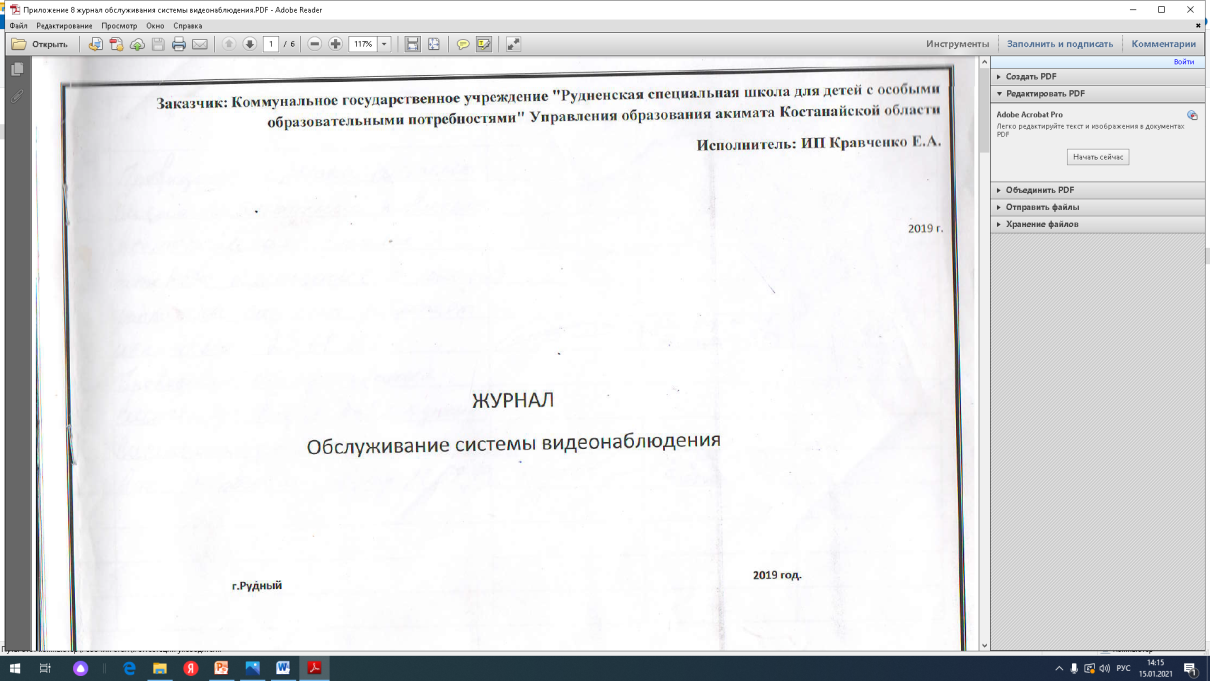 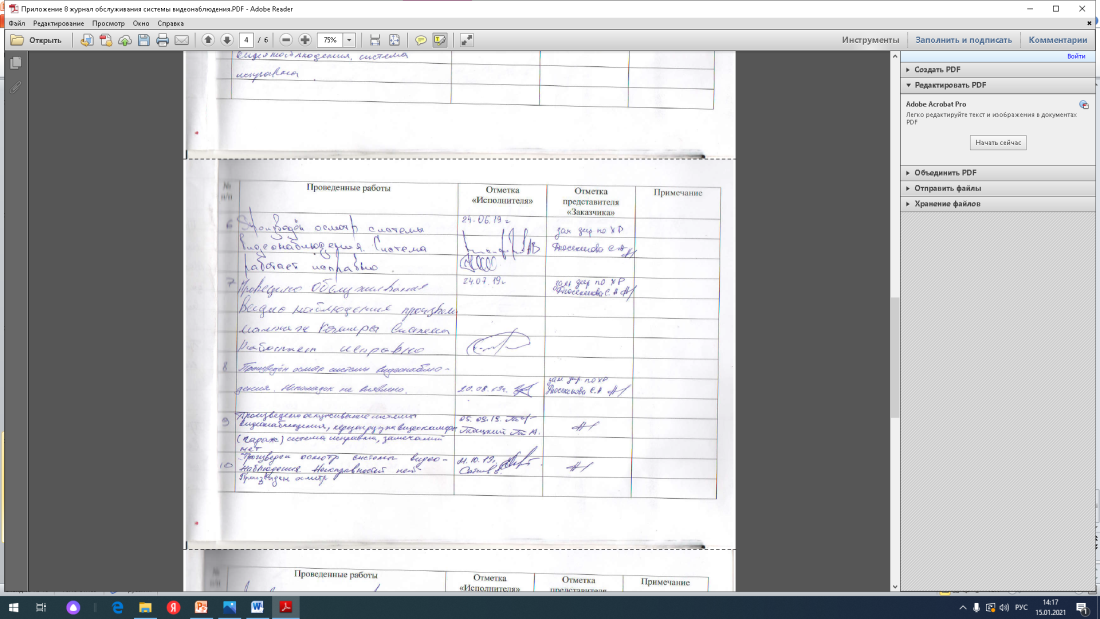 Отсутствие штрафных санкций со стороны других государственных органов (по мониторингу ДВД и ДЧС)
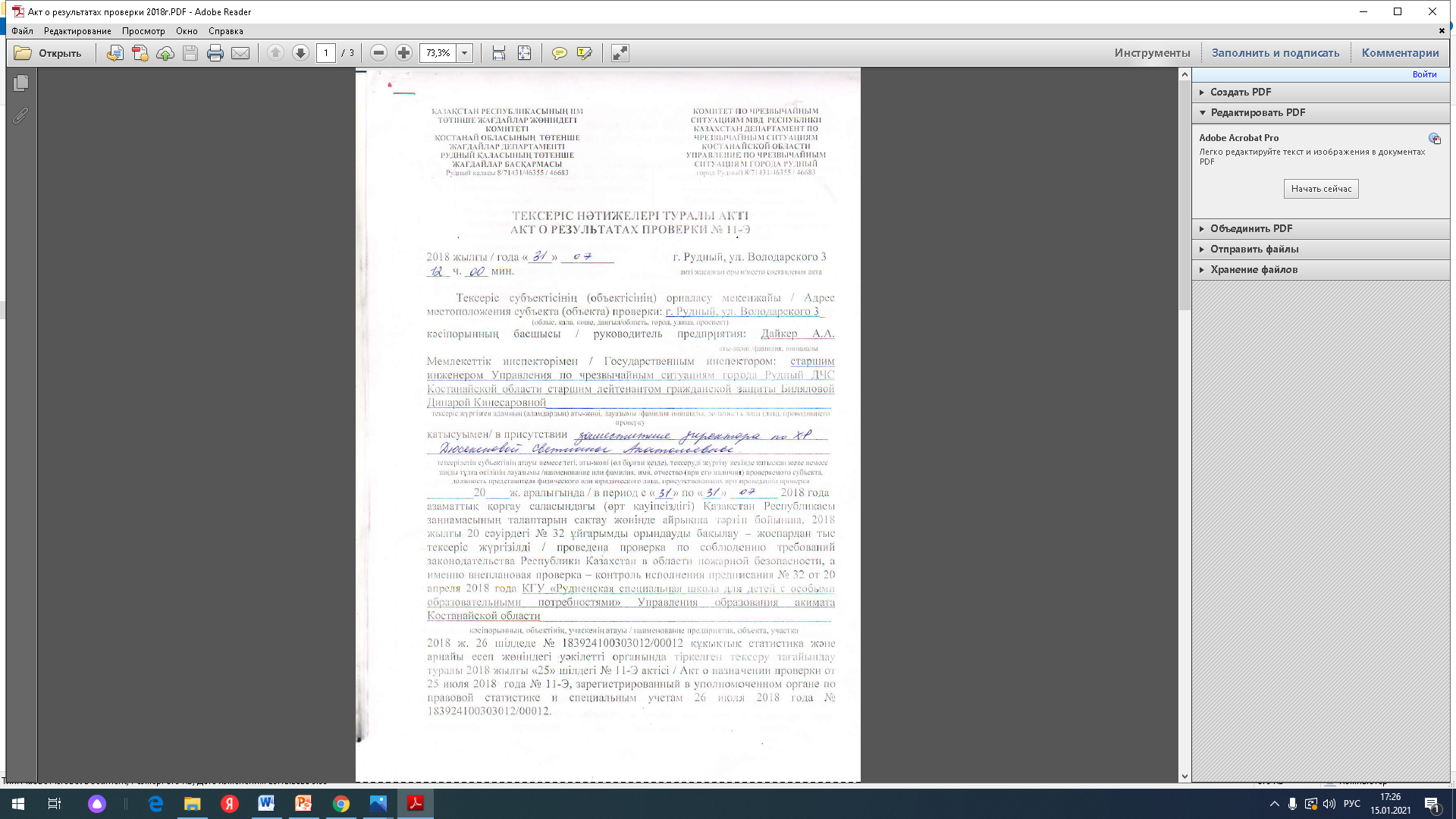 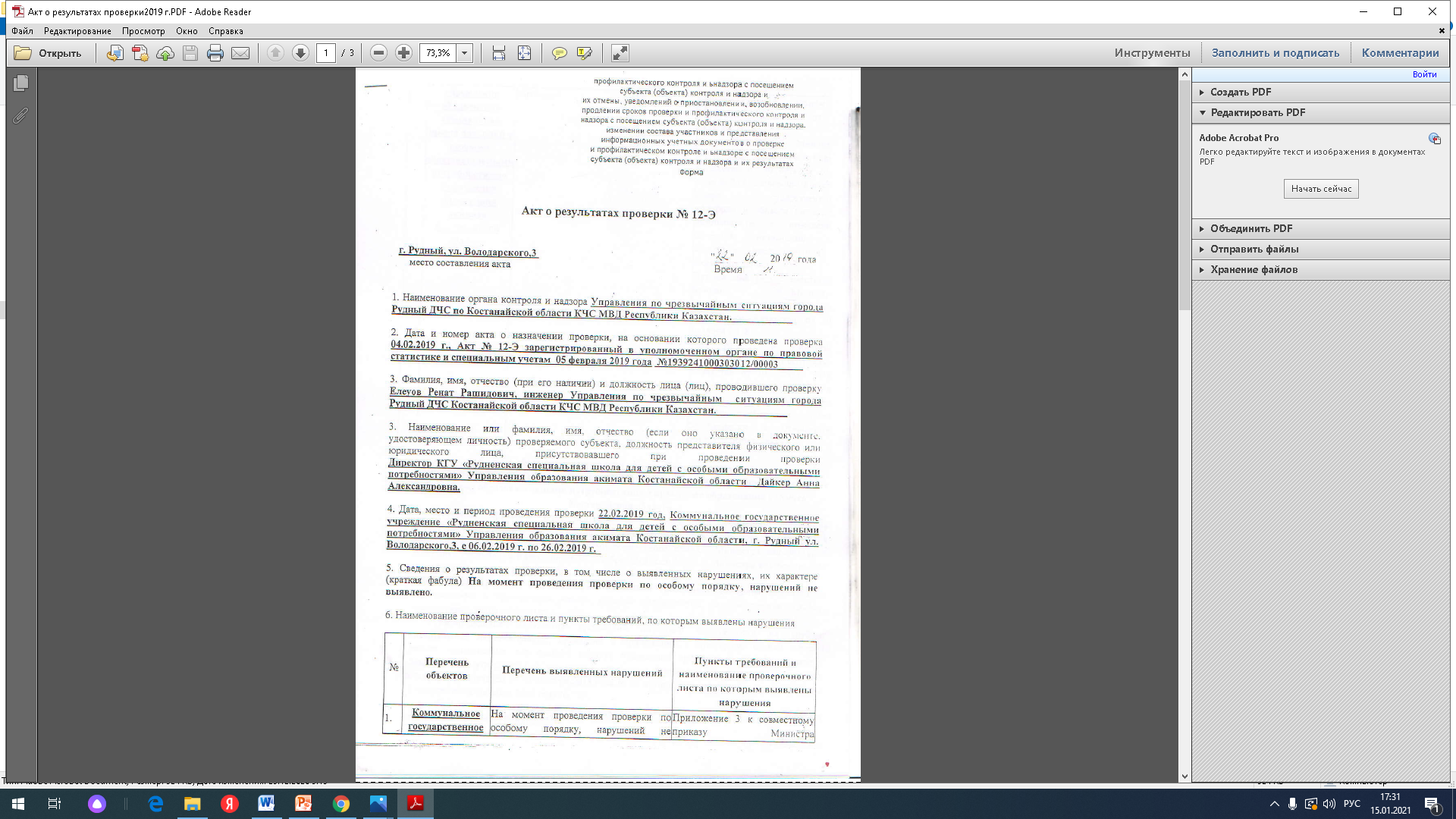 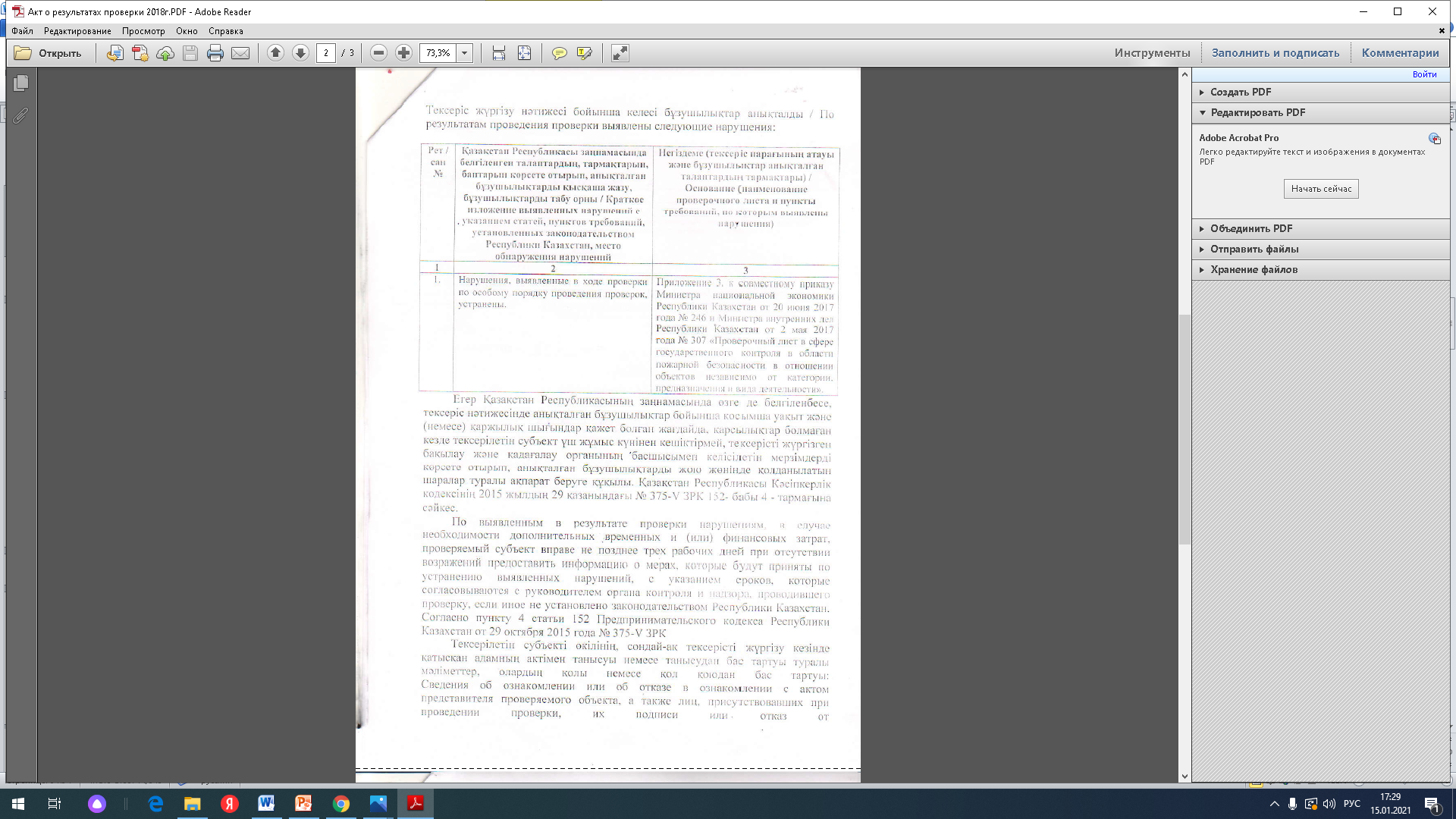 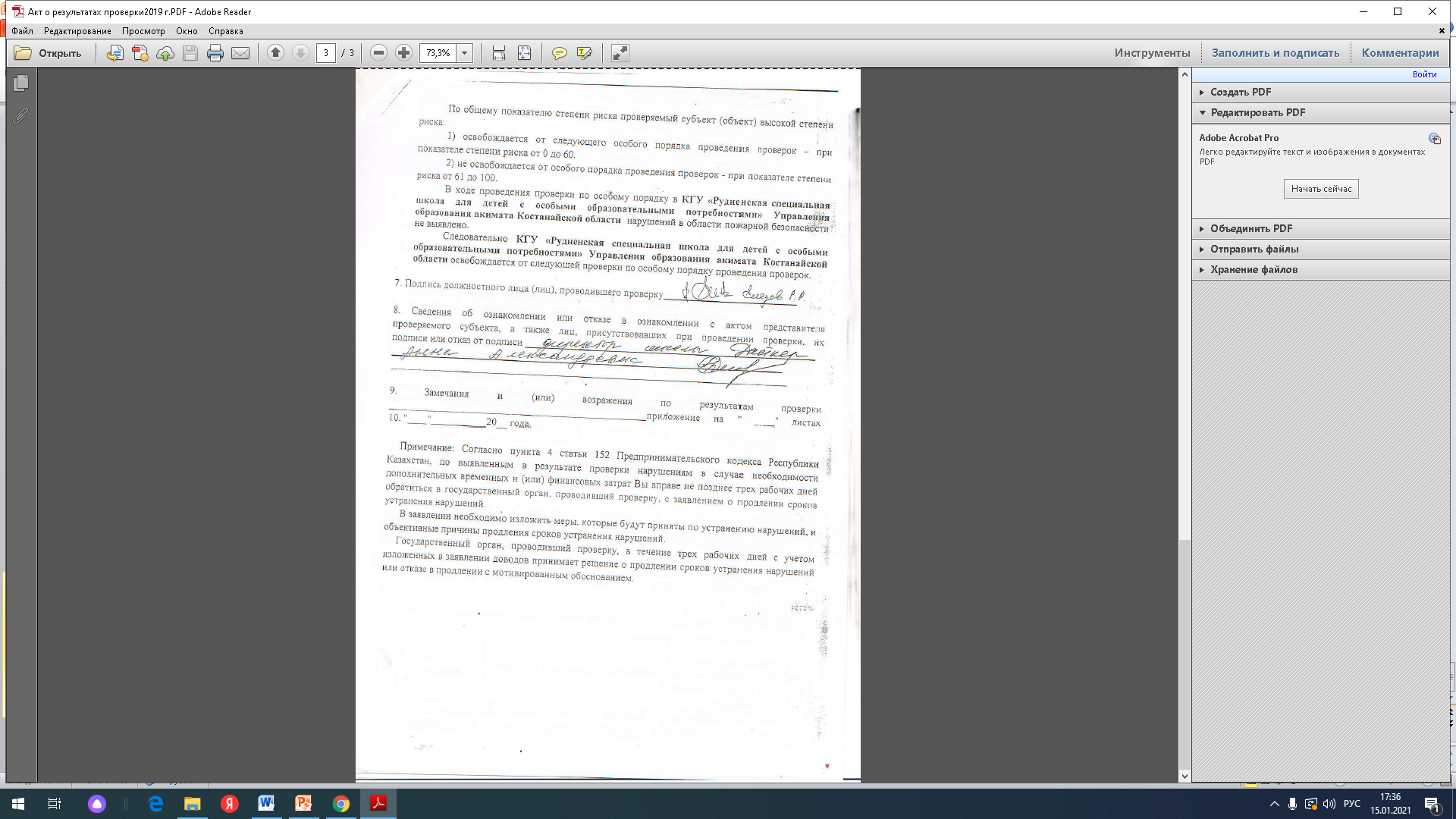 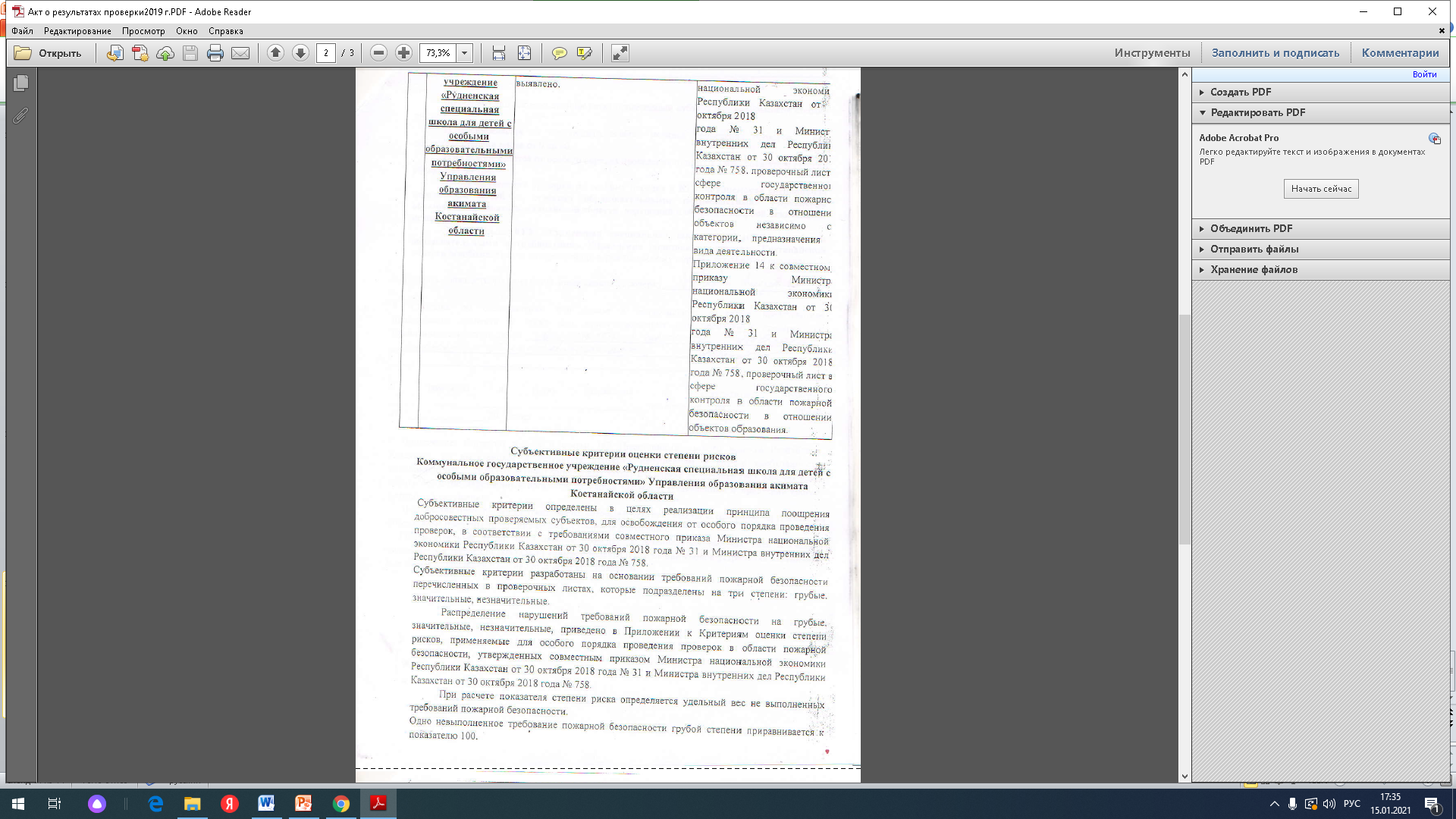 Организация контроля доступа к зданию организации образования:
- наличие системы оповещения ("тревожная кнопка") – имеется, подключение к ЦОУ
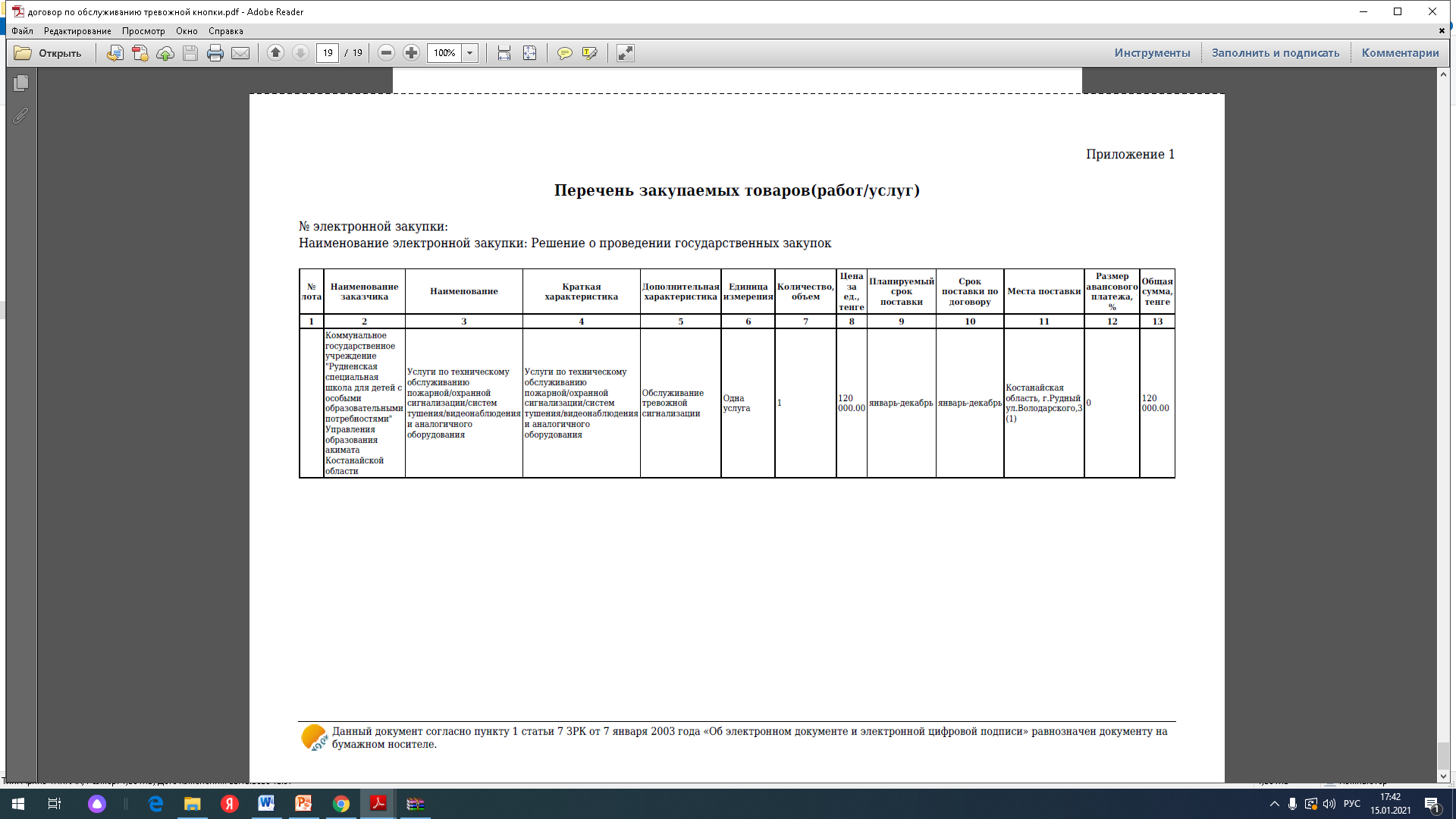 Наличие субъектов охранной деятельности: вахтеры – 2 штатные единицы, сторожа- 3 штатные единицы;
 с 1 сентября 2023года внедрены услуги частной охранной компании.
Динамика увеличения обучающихся и воспитанников, охваченных дополнительным образованием по сравнению с предыдущим годом
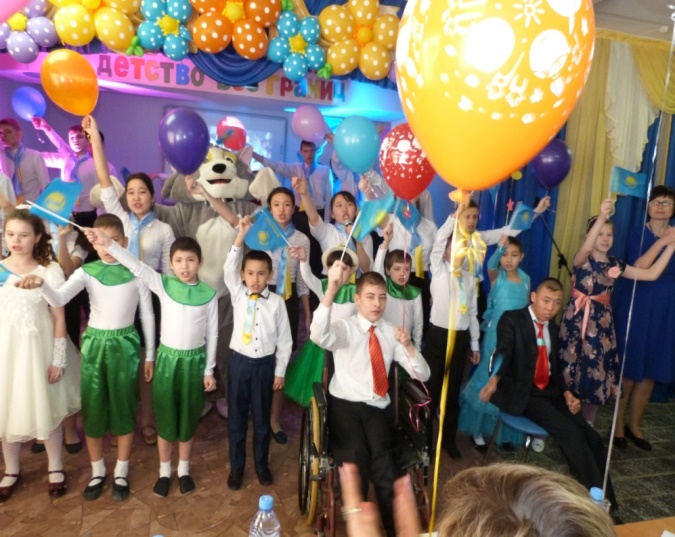 Раздел 2. Эффективность обеспечения качества образования
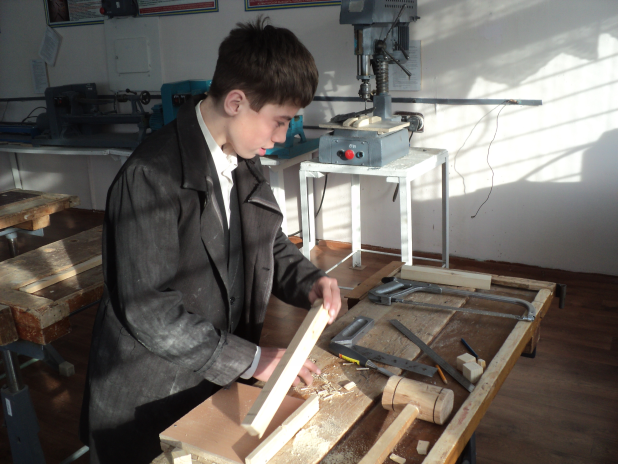 45% - средний показатель поступления за период 2022-2024гг
Количество обучающихся, ставших победителями (призерами) областных, республиканских, международных олимпиад, конкурсов, соревнований
Данные показывают стабильно высокий уровень участия учащихся школы в городских, областных, республиканских и международных конкурсах, соревнованиях.
Раздел 3. Эффективность развития кадрового потенциала, инновационной деятельности
Количество педагогов, ставших победителями/призерами конкурсов профессионального мастерства
Наличие разработанных программ, учебно-методических комплексов, методических рекомендаций/пособий, одобренных учебно-методическим советом
Инновационно - экспериментальная деятельность, участие в социальных/образовательных проектах
Раздел 4. Улучшение материально-технической базы (приобретение современного оборудования, цифровых лабораторий, интерактивного оборудования, учебных кабинетов и т.д.)
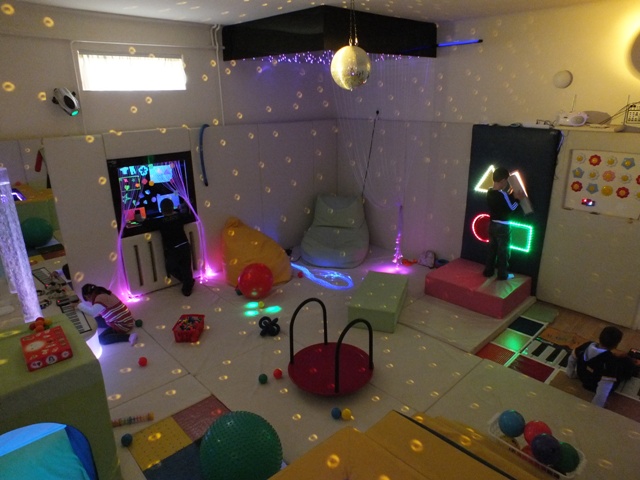 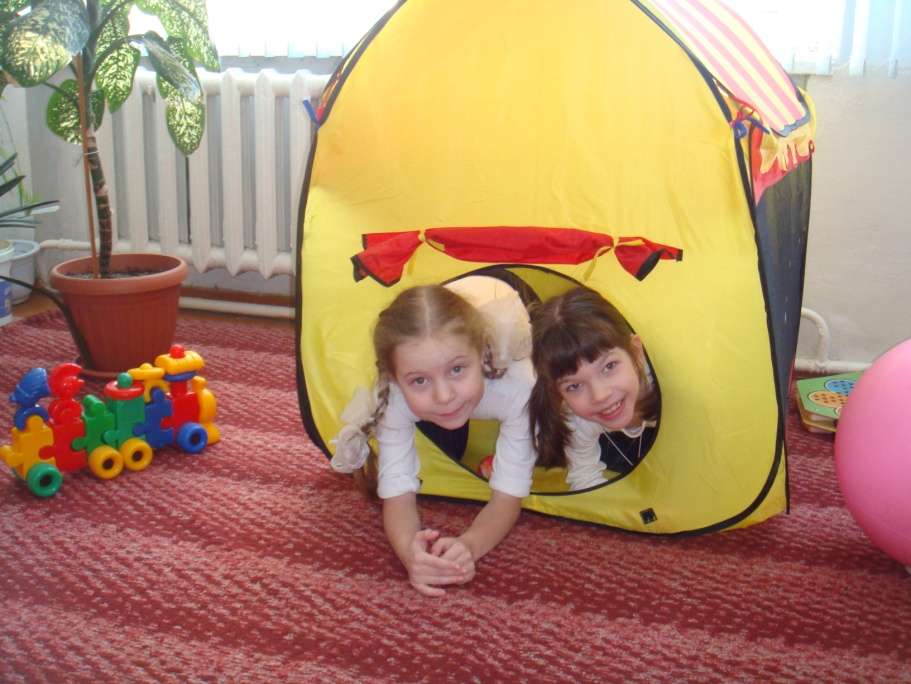 Наличие случаев суицида
Отсутствует
Наличие правонарушений, совершенных обучающимися
Отсутствует
Наличие текучести кадров
Повышенная текучесть кадров   объясняется:
Ежегодным перезаключением трудовых договоров с лицами пенсионного возраста  - 24%;
Миграционные процессы (выезд на ПМЖ в др. государства) – 21% ;
«Подвижность» в поисках работы и  более высокого заработка  обслуживающего  и вспомогательного  персонала (18%)
Спасибо за просмотр презентации!